La Familia
Padre
Madre
Hermano
Hermana
Abuelo
Abuela
Hola me llamo lisa y esta es mi familia.
Tengo un padre y se llama Homer.
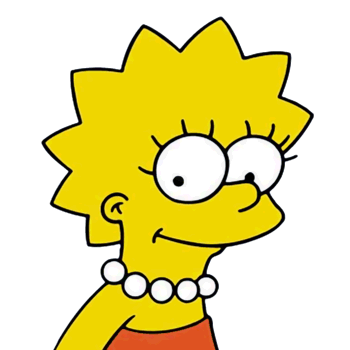 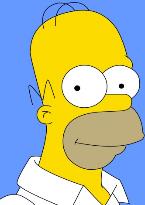 Tengo una madre y se llama Marge.
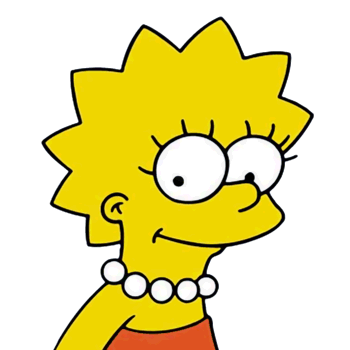 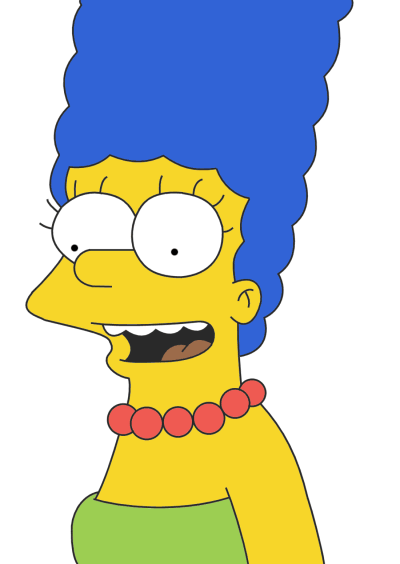 Tengo un hermano y se llama Bart.
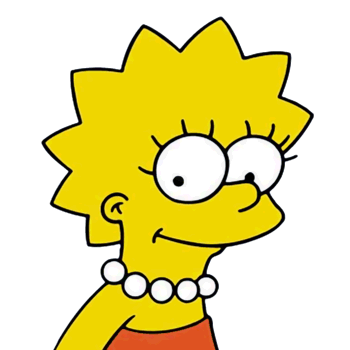 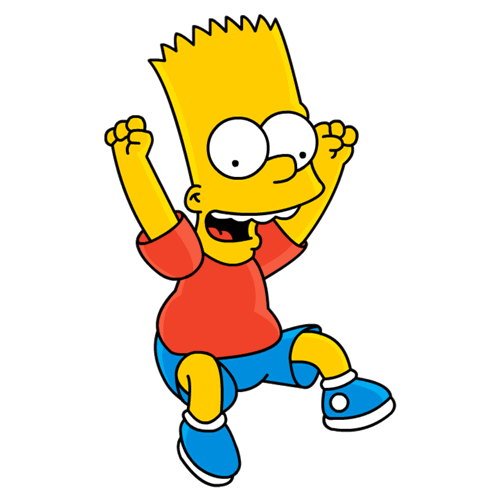 Tengo una hermana y se llama Maggie.
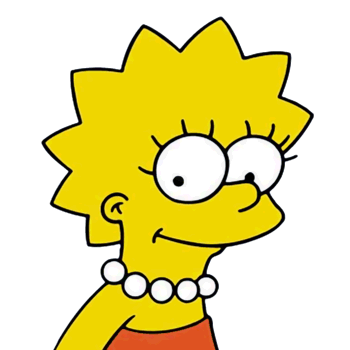 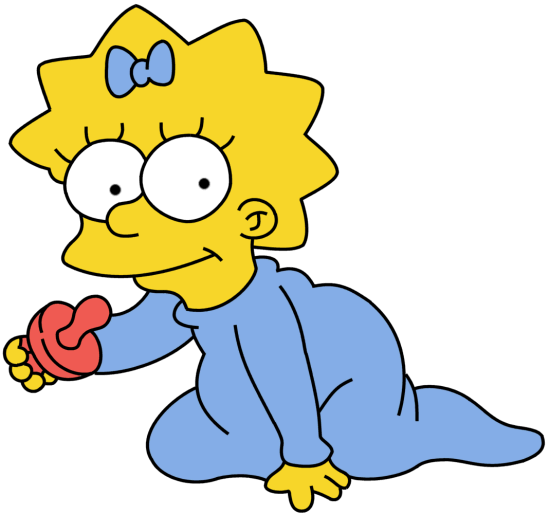 Tengo un abuelo y se llama Abraham.
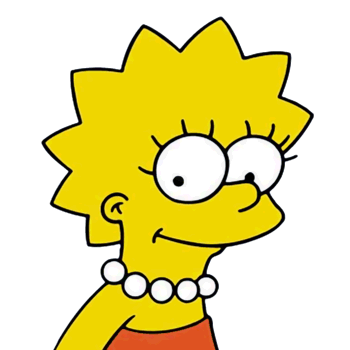 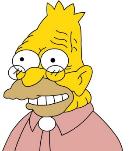 Tengo una abuela y se llama Jacqueline
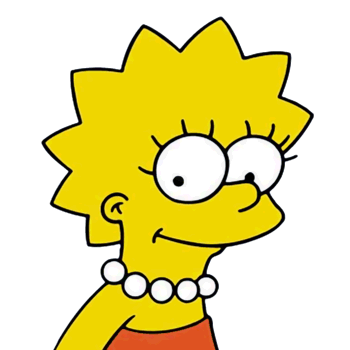 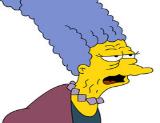